Georgia Department of economic Development – trends and updates
What Trends Are we seeing?
Automotive
Manufacturing and Reshoring
FDI
Germany/Benelux
Korea
Japan
Logistics and Port   Activity
Health IT, FinTech and Headquarters
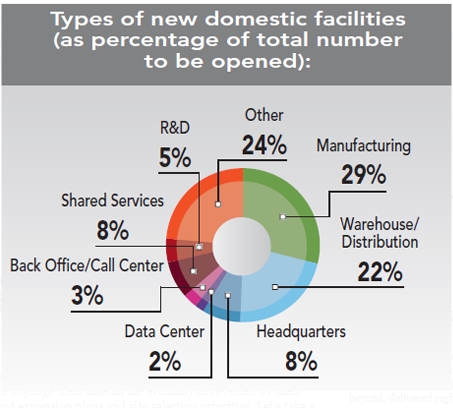 30th Annual Corporate Survey
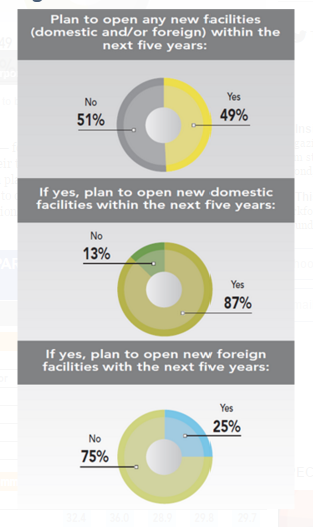 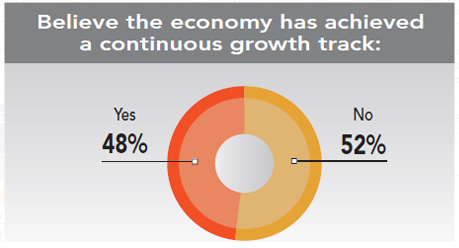 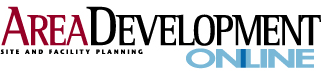 30th Annual Corporate Survey
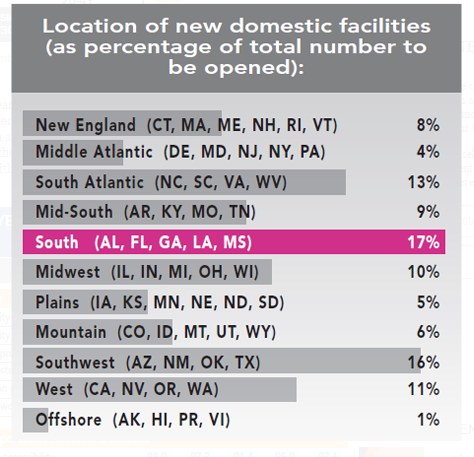 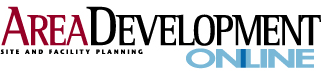 30th Annual Corporate Survey
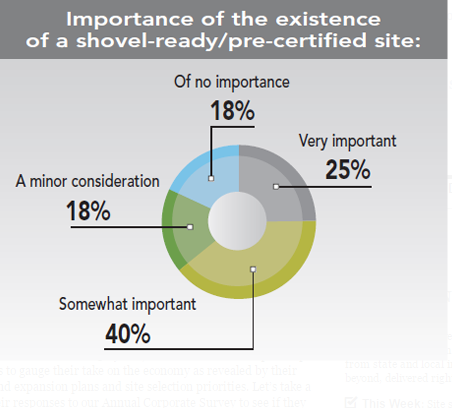 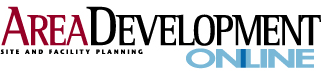 30th Annual Corporate Survey
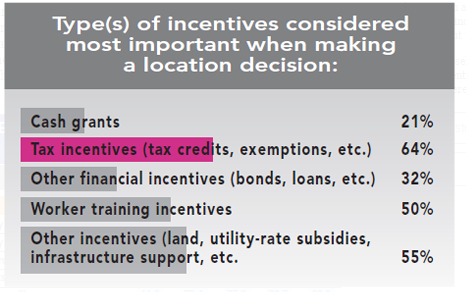 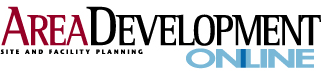 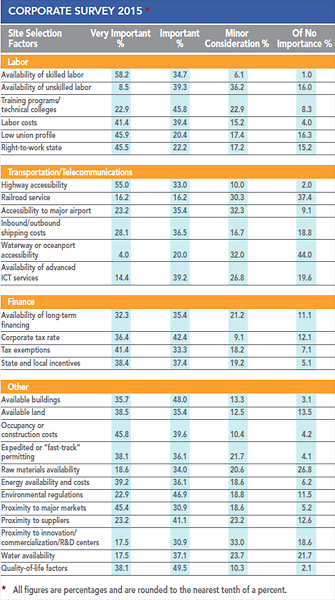 30th Annual Corporate Survey
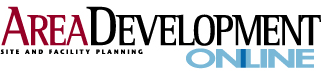 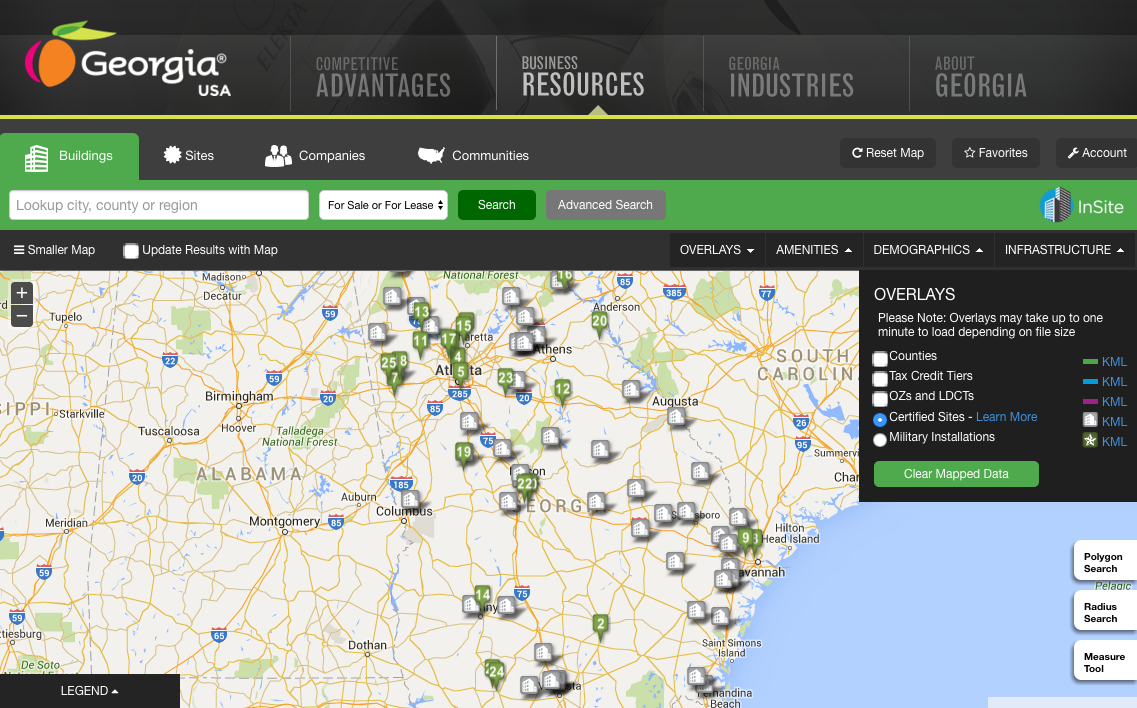 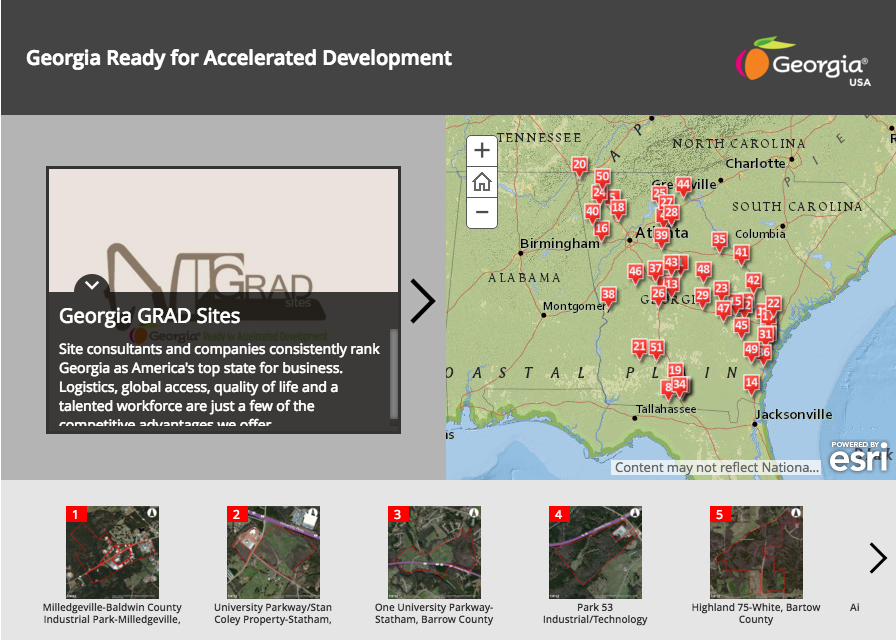